OLD HAHNEMANNIAN METHODS
Prepared by
Dr.SREEJA.S
H.o.D, Dept of Homoeopathic Pharmacy
Old American Homoeopathic Pharmacopoeia published by Boericke 
	and Tafel and German Homoeopathic Pharmacopoeia by Dr. Willmar Schwabe were followed in arriving at the Classes. 

For easy reference, preparation of mother tinctures, solutions and triturations is arranged in nine formulae or classes.
PHARMACOPRAXY
Is the art of preparing drugs from their crude  natural sources. 
It is the process of conversion of crude drugs into real medicines
METHODS OF PREPARATION OF DRUGS 
OLD HAHNEMANIAN METHOD
MODERN METHOD
Aphorism  264 – 271 of  Organon of  Medicine deals with instructions for preparation of drugs as per old method
Hahnemann explained IX  Classes for preparation of  drugs in old method
MOTHER TINCTURE
Class I 	Tinctures from most juicy plants

Class II 	Tinctures from moderately juicy 			plants 

Class III 	Tinctures from least juicy plants 

Class IV	Tinctures from dried vegetables 			and animal substances and also from fresh animal sources
MOTHER TINCTURE
It is a drug, pharmaceutically prepared from drug substances of vegetable and animal kingdom using strong alcohol as a vehicle(solvent) by the process of immersion, maceration and percolation
Designated  by  θ or  Q
It is the precursor of the corresponding  potency  of the drug
MOTHER SOLUTION
The original solution prepared using purified water directly from the crude drug substances which are not soluble in alcohol
Chemical sources are usually converted into mother solutions
MOTHER POWDER
The original powder prepared using sugar of milk directly from crude drugs of any origin which is neither soluble in alcohol nor in purified water
They are converted into triturations
MOTHER  SOLUTION
Class V	(VA and VB) Aqueous solutions, 		prepared by dissolving the 			medicinal substances in 			distilled water

Class VI	(VIA and VIB) Alcoholic 			solutions, prepared by 				dissolving the medicinal 			substance in alcohol
MOTHER  SUBSTANCE
Class VII	(a) Trituration of dry medicinal 			      substances 
                 (b) Conversion into dilutions

Class VIII	(a) Trituration of liquid medicinal 			      substances
    		(b) Conversion into dilutions

Class IX	(a) Trituration of Fresh vegetable 		      	      and animal substances
     		(b) Conversion into dilutions
OLD METHOD – DRUG STRENGTH
Class  I  - 1/2
Class  II – 1/2
Class  III – 1/6
Class  IV -  I/10
Class  V A – 1/10 & V B – 1/100
Class  VI A – 1/10 & VI B – 1/100
C lass VII, VIII, IX  - 1/10 & 1/100
MODERN METHOD
MACERATION
PERCOLATION
UNIFORM DRUG STRENGTH OF  1/10
OLD METHOD – Variable drug strength   so produces confusion in preparation of drugs and potencies. Variation is due to the difference in the amount of moisture content(juice) in the crude natural sources
UNIFORM DRUG STRENGTH 1/10of  Modern method
Amount of dry drug substance calculated
Quantity of dry drug substance in the crude drug is taken as the unit for calculating drug strength
10 ml of mother tincture must contain 1g of dried drug substance
100 ml of mother tincture must contain 10g of dried drug substance
1000 ml of mother tincture must contain 100 g of dried drug substance
CLASS  I
DRUG POWER  1/2

Drug : Menstrum : 1:1 

Fundamental rule  : Belladonna

Duration : 8 days
Procedure
Fresh plants collected and chopped and made into a pulpy mass(magma)
Magma enclosed in a cloth and pressed and juice collected
Juice mixed with equal amount of alcohol
Kept for 8 days
Filtered and kept in glass stoppered bottles
Preparation of 1X
Tincture : Vehicle – 2 : 8

Preparation of 1C
Tincture : Vehicle – 2 : 98

Examples 
	Aconitum; Belladonna; Bryonia; 
	Calendula; Chamomilla; Chelidonium;
	Colchicum; Conium; Digitalis; 
	Drosera; Dulcamara; Hyoscyamus; 
	Ipecacuanha; Ruta
CLASS  II
DRUG POWER  1/2

Drug : Menstrum : 3:2 

Fundamental rule  : Thuja 

Duration : 8 days
Procedure
Finely chopped fresh plant taken and weighed
To every 3 parts of plant 2parts of alcohol taken
The made into magma and alcohol added and kept for 2-3 days
Filtered using cloth and tincture thus obtained is kept for 8 days and re-filtered to get the original tincture
Preparation of 1X
Tincture : Vehicle – 2 : 8

Preparation of 1C
Tincture : Vehicle – 2 : 98

Examples
	Euphrasia; Mezereum; Thuja; 
	Vinca minor
CLASS  III
DRUG POWER  1/6

Drug : Menstrum : 1:2, double amount of menstrum added
Drug has thick albumin and mucin
Fundamental rule  : Scilla 

Duration : 8 days
Procedure
The fresh plant collected, chopped and made into magma and weighed
Double the weight of alcohol taken out of which 1/6 part measured and added to magma and thoroughly mixed and then rest of the alcohol added
Kept for 8 days 
Filtered to get mother tincture
Preparation of 1X
Tincture : Vehicle : 6 : 4

Preparation of 1C
Tincture : Vehicle – 6 : 94

Examples
	Abrotamun; Aesculus; Aethusa; Allium cepa;  Arnica; Baptisia;  Berberis vulgaris; Cactus grandiflorus; Gelsemium; Hypericum; Podophyllum; Pulsatilla; 
	Rhus tox; Sanguinaria; Scilla; Secale cor; Veratrum viride
CLASS  IV
Nature of drug : Dried drug substance
DRUG POWER  1/10

Drug : Menstrum : 1:5 

Fundamental rule  : Spigelia, 						  Staphysagria 

Duration : 15 days
Preparation of tincture
Weigh the finely powdered drug substance
Pour over it 5 parts by weight of alcohol
Allow the mixture to remain for 15 days at ordinary temperature in a darl place shaking twice in a day
Then pour off, strain and filter
Preparation of 1X
Tincture = 1X  as both has same drug strength of 1/10

Preparation of 1C
Tincture : Vehicle – 10 : 90
Preparation of 2C
1C : Alcohol – 1: 99

Examples
Aloe; Anacardium orientale; Cannabis indica; Cina; Cinchona; Colocynthis; Helleborus niger; Ignatia; Lycopodium; 
	Nux vomica; Opium; Staphysagria; Veratrum album
CLASS V AAQUEOUS  SOLUTION
CLASS VA – FUNDAMENTAL RULE NATRUM MURIATICUM 
CLASS VA- DRUG POWER 1/10
Dissolve 1 part by weight of the 
medicinal substance in 9 parts by 
weight of distilled water.
Preparation of 1X
1X potency is the same as Solution, 
since  Solution contains 1/10 of 
original drug
Preparation of 1C 
10 minims of Aqueous solution and 
	90 minims of distilled water give 
	100 minims of 1C

	  Examples 
 Acidum aceticum
 Acidum muriaticum 
 Acidum nitricum 
 Acidum sulphuricum 
 Argentum nitricum
AQUEOUS  SOLUTION
CLASS V-B
 FUNDAMENTAL RULE  - ACID PHOS
DRUG POWER 1/100
Dissolve 1 part by weight of medicinal 
substance in 99 parts by weight of 
distilled water
Preparation of 1X
2X potency is same as Solution, since Solution contains 1/100 of the original drug. Hence the next higher potency prepared is 3X.
Preparation of 1C 
First potency 1C is same as Solution, since  Solution contains 1/100 of the original drug

	 Examples 
 Acidum phosphoricum
 Acidum picricum
 Borax
 Bromium
 Chlorum
 Kali bichromicum
ALCOHOLIC  SOLUTION
CLASS VI-A  
FUNDAMENTAL RULE  - GUAICUM
DRUG POWER 1/10
Dissolve 1 part by weight of the 
medicinal substance in 9 parts by 
weight of alcohol

Preparation of 1X
	1X potency is the same as Solution, 
	since,  solution contains 1/10 of 
	original drug.
Preparation of 1C 
10 minims of Alcoholic solution and 90 minims of alcohol give 100 minims of 1C

   Examples 
 Acidum benzoicum
 Acidum carbolicum
 Amyl nitrosum
 Camphora
 Chloroformium
 Glonoinum
 Guaiacum
ALCOHOLIC  SOLUTION
CLASS VI-B-
FUNDAMENTAL RULE  - MERC COR
DRUG POWER  1/100
Dissolve 1 part by weight of medicinal 
substance in 99 parts by weight of alcohol
Preparation of 1X
2X potency is same as Solution, 
	since solution contains 1/100 of the 
	original drug. Hence the next higher 
	potency prepared is 3X
Preparation of 1C 
First potency 1C is same as Solution, since  Solution contains 1/100 of the original drug

	 Examples 
 Acidum hydrocyanicum
 Acidum lacticum
 Croton tig
 Iodium
 Kreosotum
TRITURATION  OF DRY  CRUDE  DRUGS
CLASS VII
Fundamental rule - Arsenicum

Trituration on Decimal Scale
1gr of drug + 9gr of milk sugar = 10gr of 1X.  
	2X and ahead with 1 grain of trituration 
	and 9 grains of sugar of milk.

Conversion into Liquid potencies
1gr of 6X dissolved in 50 minims of water 
	and 50 minims of alcohol, gives 8X.
Trituration on the Centesimal Scale
1gr of drug + 99gr of milk sugar = 100 gr of 1C. 2C and ahead with 1 grain of preceding trituration and 99 grains of sugar of milk

Conversion into Liquid potencies
1 grain of 3C dissolved in 50 minims of water and 50 minims of alcohol gives 4C.

Examples 
Aurum met; Baryta carb; Cantharis; Carbo veg; Cuprum metallicum; Graphites; Silicea; Stannum metallicum; Sulphur
TRITURATION 
OF LIQUID  SUBSTANCES
CLASS VIII
Fundamental rule - Petroleum

Trituration on Decimal Scale
1 minim of drug + 9gr of milk sugar = 
	10 gr of 1X All succeeding potencies with 
	1gr of preceding potency to 9 grains of 
	sugar of milk.

Conversion into Liquid potencies
1gr 6X dissolved in 50 minims of water 
	and 50 minims of alcohol gives 8X potency.
Trituration on Centesimal Scale
1 minim of drug + 99gr milk sugar 
	= 100gr 1C. All succeeding potencies 
	with 1gr of preceding trituration to 99 
	grains of sugar of milk.

Conversion into Liquid potencies 
1gr 3C dissolved in 50 minims of water 
	and 50 minims of alcohol gives 4C.

Examples 
Bothrops;Crotalus horridus; Lachesis; 
	Naja tripudians; Petroleum
TRITURATION OF FRESH 
VEGETABLE AND ANIMALS
CLASS IX
Fundamental rule - Agaricus
NATURE  OF DRUG – FRESH VEGETABLE AND ANIMAL
Trituration on Decimal Scale
2gr of pulp + 9gr milk sugar = 10gr X trituration (two parts are taken because of loss by evaporation during trituration).

Conversion into Liquid potencies
1gr of 6X dissolved in 50 minims of water and 50 minims of alcohol gives 8X potency.
Trituration on the Centesimal Scale
2gr of pulp + 99gr milk sugar = 1C

   Conversion into Liquid potencies
1gr of 3C dissolved in 50 minims of 
   water and 50 minims of alcohol gives 
   4C potency.

   Examples 
Agaricus muscaris; Blatta americana; 
	Blatta orientalis; Boletus satanus; Fel tauri; 
	Fel vulpis; Vulpis hepar; Vulpis pulmonale
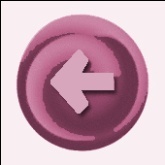